ФИЗИОТЕРАПИЯ
Физиотерапия – отрасль медицины, изучающая действие на организм человека физических факторов внешней среды в их естественном и преобразованном (преформированном) виде и использующая их с 
профилактической,
 лечебной и 
реабилитационной целями.
Общая физиотерапия рассматривает вопросы механизма физиологического и лечебного действия физических факторов, принципы их использования. 

Частная физиотерапия определяет особенности применения физических факторов при конкретных нозологических формах.
Профилактика
Первичная физиопрофилактика заболеваний, направлена на предотвращение заболевания за счет увеличения адаптационных возможностей организма, повышения его сопротивляемости действию неблагоприятных факторов внешней и внутренней среды.
Вторичная физиопрофилактика проводится для предупреждения осложнений острыхзаболеваний, обострений хронических заболеваний, удлинения сроков ремиссии заболевания.
Профилактика
С целью физиопрофилактики используются климатические процедуры (воздушные и солнечные ванны, морские купания, спелеотерапия),
 гидротерапия (обтирания, обливания, души), 
ингаляции  
Ультрафиолетовые облучения и др.
Лечение физическими   методами
Преимущества физиотерапии:
не возникают аллергия и лекарственная болезнь,
не наблюдается лекарственных зависимостей,
отсутствует побочное действие на другие органы и ткани.
современная     физиотерапия     использует     преимущественно безболезненные неинвазивные методы,
расширяется диапазон методов целенаправленногодействия
при    комплексной    терапии    потенцируется    действие    ряда лекарственных веществ,
сокращаются сроки лечения больных, а также наступает более стойкий эффект при хронических заболеваниях,
Лечение физическими   методами
Лечебные эффекты:
выраженный анальгезирующий,
 спазмолитическй, 
противовоспалительный,  противоотёчный, 
тонизирующий
седативный
активации крово- и лимфообращения, 
трофический,
миостимулирующий,
миорелаксирующий,
иммуностимулирующий или иммуносупрессивный
стимуляция или подавление функции эндокринных желез и т.д.
Медицинская реабилитация
Решает задачи восстановления здоровья, физических, духовных сил и работоспособности человека.
      Проводится физическими методами, к которым относятся:
-   механотерапия,
кинезотерапия, ЛФК,
бальнеотерапия,
грязелечение,
аппаратная физиотерапия (электро-, свето-, магнитотерапия и др.).
Организация физиотерапевтической службы
Основные подразделения:
Кабинет физиотерапии
Отделение физиотерапии
Физиотерапевтическая больница

Санаторно-курортные учреждения: санаторий , грязелечебница,  курорт, бальнеологическая лечебница и др.
Персонал
Назначение физиотерапии осуществляются врачом-физиотерапевтом, который оформляет карту больного, лечащегося в физиотерапевтическом отделении (кабинете). Форма № 044/У
Непосредственно проводит процедуры физиотерапии медицинская сестра по физиотерапии, сложные – врач.
Персонал должен иметь сертификаты по специальности «Физиотерапия».
Классификация физических факторов
Природные лечебные факторы
Климатотерапевтические: солнечное излучение, атмосферный воздух, вода природных соленых водоемов, микроклимат пещер; 
Бальнеолечебные: природные минеральные воды различного состава; 
Грязелечебные :природные  илы соленых и пресных озер, торф и др., применяемые в их первозданном виде.
Преформированные
К преформированным лечебным физическим факторам относятся искусственно создаваемые с помощью специальной физиотерапевтической аппаратуры.
Лечебные физические факторы электромагнитной природы
Постоянные токи
Переменные токи
Электрическое поле
Магнитное поле
Электромагнитное излучение радиочастотного диапазона
Электромагнитное излучение оптического диапазона
Постоянный электрический ток в непрерывном (а) и импульсном режиме (б,в,г,д), переменный ток (е)
Постоянный электрический ток в непрерывном режиме
Методы:

 - гальванизация
  - лекарственный электрофорез 
(противовоспалительный, трофический, репаративный)
Постоянный электрический ток в импульсном режиме (Низкой частоты низкого напряжения)
ТЭС-терапия Транскраниальная электростимуляция
(обезболивающий, вегетокоррегирующий эффект)
Электросон

 (седативный,  
эффект)
Постоянный электрический ток в импульсном режиме (Низкой частоты низкого напряжения)
Диадинамотерапия (обезболивающий, миостимулирующий трофический эффект)
Электростимуляция (электрогимнастика)
Переменные электрические токи Низкой частоты низкого напряжения
Методы:
    - Амплипульстерапия
    - Интерференцтерапия
    - Флюктуоризация
    - Высокотоновая терапия
    - ДЭНС

( обезболивающий, улучшение крово- и лимфообрщения,  трофики тканей)
Переменные электрические токи Низкой частоты низкого напряжения
Амплипульстерапия
Интерференцтерапия
Переменные электрические токи Низкой частоты низкого напряжения
высокотоновая терапия
ДЭНС
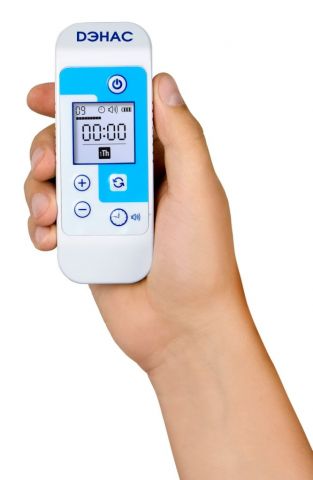 Переменные электрические токи Средней частоты высокого напряжения :
Методы:

Дарсонвализация   (бактерицидный, противозудный, венотонический) 
Ультратонтерапия (противовспалительный, спазмолитический)
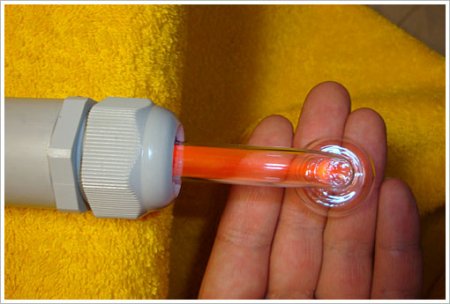 Электрическое поле
Постоянное 
  -  Франклинизация

Низкочастотное импульсное
   - Инфитатерапия
   - Хивамат-терапия

Переменное ультравысокочастотное
    -УВЧ-терапия
Электрическое поле
Инфитатерапия 

(седативное, вегетокоррегирующее )
Франклинизация 

(седативное, вегетокоррегирующее )
Электрическое поле
Хивамат-терапия

 (противоотёчное)
УВЧ-терапия (противоотёчное, противовоспалительное,трофическое)
Магнитное поле
- Постоянное магнитное поле

-Низкочастотное низкоинтенсивное магнитное поле

- Низкочастотное высокоинтенсивное импульсное магнитное поле

-Высокочастотное магнитное поле (Индуктотермия)
Магнитотерапия
Постоянная магнитотерапия
(седативный, гипотонический, метаболический)
Низкочастотная низкоинтенсивная магнитотерапия (противоотёчный, гипокоагулирующий,
противовоспалительный,
регенераторный)
Магнитотерапия
Низкочастотная высокоинтенсивная импульсная
Высокочастотная (Индуктотермия)
Электромагнитное изучение
Сверхвысокой частоты
  - ДМВ-терапия (дециметроволновая терапия)
  -СМВ-терапия (сантиметроволновая терапия)

Крайне высокой частоты
  - КВЧ-терапия (крайневысокочастотная терапия)
Другие названия: ММВ-терапия, МРТ - терапия
Электромагнитное изучение
ДМВ,  СМВ
(противовоспалительный, спазмолитический, трофический, иммунокоррегирующий)
КВЧ, МРТ, ММВ

(иммунокоррегирующий)
Электромагнитное изучение оптического диапазона
Инфракрасное излучение
Видимое излучение 
   - неселективная фотохромотерапия
   - селективная фотохромотерапия
Ультрафиолетовое излучение
    - ДУФ,
    - СУФ, - КУФ
Лазеротерапия (низкоинтенсивное монохроматичное, когерентное, поляризованное излучение)
IPL- терапия (высокоинтенсивное импульсное широкополосное излучение)
Электромагнитное изучение оптического диапазона
Фотохромотерапия

( эффект зависит от применяемого цвета)
Инфракрасное излучение
(спазмолитический, противовоспалительный,трофический)
Ультрафиолетовое излучение
ДУФ (Иммуностимулирующий, пигментирующий)
СУФ (противовоспалительный, обезболивающий, стимулирующий образование витамина Д)
КУФ

(бактерицидный, микоцидный)
Лечебные факторы механической природы
Лечебный массаж
Мануальная терапия
Лечебные факторы механической природы
Вибротерапия
Фонотерапия
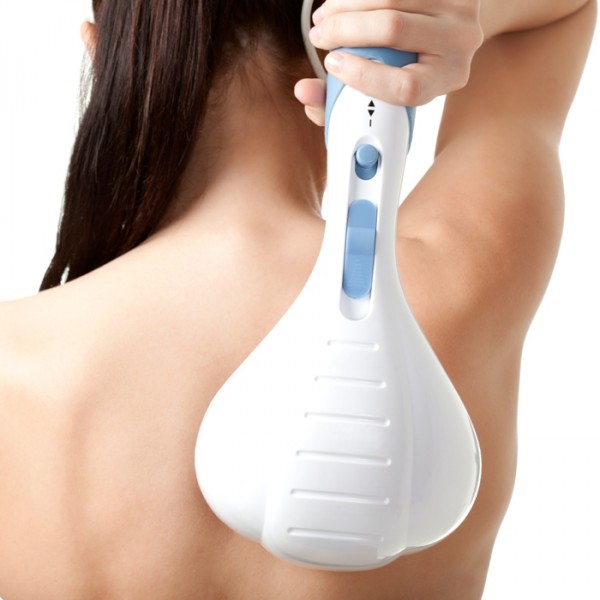 Лечебные факторы механической природы
Ультразвуковая терапия
 (дефиброзирующий, рассасывающий, обезболивающий, бактерицидный)
Ударноволновая терапия

 (разрушение остеофитов)
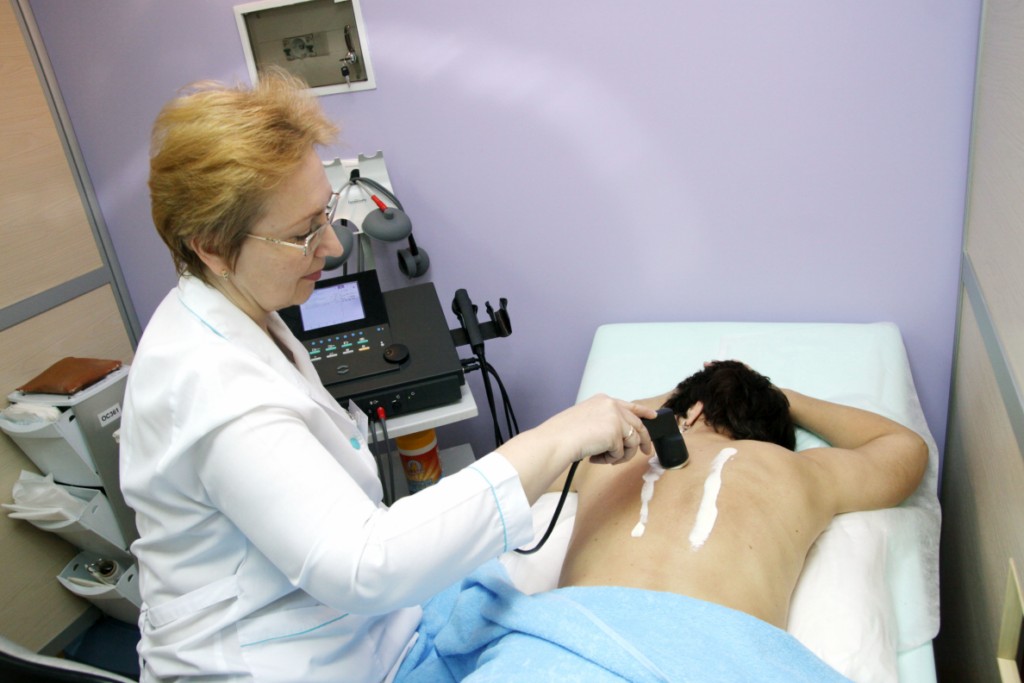 Пресстерапия (Лимфодренирующий, протвоотёчный)
Наружная контрпульсация (значительное улучшение коронарного кровотока, лимфодренажа, венозного оттока)
Методы, основанные на использовании воздуха различного атмосферного давления
Гипобаротерапия (вакуумтерапия) 
Эндермотерапия
Методы, основанные на использовании воздуха различного атмосферного давления
Гипербаротерапия локальная 
(оксигенация)
(Барокамера Кравченко)
Гипербаротерапия общая 
(оксигенация)
Методы, основанные на использовании с лечебной целью изменённой воздушной среды
Оксигенотерапия (ингаляционная, энтеральная, гипербарическая оксигенация, озонотерапия). 
Карбогенотерапия (смесь с повышенным содержанием кислорода и диоксида углерода – карбогена);
 Нормобарическая гипокситерапия;
 Аэрозольтерапия;
 Аэроионотерапия;
 Галотерапия;
Ксенонтерапия
Методы, основанные на использовании с лечебной целью изменённой воздушной среды
Галотерапия 
(улучшение функции мерцательного эпителия, активация местного иммунитета)
Ингаляции 

(эффект зависит от ингалируемого вещества)
Биоуправляемая аэроионотерапия
(стабилизация процессов вегетативной регуляции, антистрессорное действие, повышение устойчивости организма к различным неблагоприятным воздействиям, восстановление функциональной активности мерцательного эпителия)
Методы, основанные на использовании лечебных факторов термической природы
а). Термотерапия    
  - средами, обладающими высокой теплоёмкостью, теплоудерживающей способностью и плохой теплопроводностью:
                                -Парафинотерапия
                                - Озокеритотерапия
                                - Нафталанотерапия
                                - Глинолечение
                                - Псаммотерапия
     - с помощью аппаратов
Методы, основанные на использовании лечебных факторов термической природы
б) Криотерапия
  общее охлаждение (криосауна)
Местное охлаждение с помощью: - льда, - охлажденного металла,  - охлажденной воздушной струи, - химических хладагентов
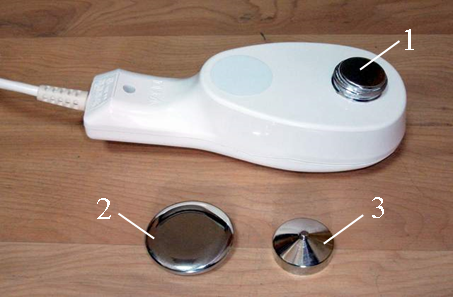 в ) Гидротерапия (лечение пресной водой различной температуры):
обливание;
- обтирание;

   - влажное укутывание;


   - бани;
ванны;
души;
кишечные промывания;
Эстетотерапия
Воздействие
на зрительный анализатор 
   - ландшафтотерапия,
   - пейзажетерапия,
   - посещение картинных галерей и т.п.

на слуховой анализатор 
    - музыкотерапия

на обонятельный анализатор 
   - ароматотерапия
Общие противопоказания для физиотерапии
- злокачественные новообразования,
 - системные заболевания крови,
 - геморрагический синдром,
 - заболевания сердечно-сосудистой системы в стадии 
       выраженной декомпенсации,
- резкое общее истощение больного (кахексия),
 - общее тяжелое состояние больного (полиорганная 
       недостаточность),
 - лихорадочное состояние (температура тела больного выше 38 ° С),
- эпилепсия с частыми припадками,
- психозы с явлениями психомоторного возбуждения.
Основные принципы применения физических факторов
Принцип индивидуального подхода при лечении физическими факторами
При назначении необходимо учитывать:
-возраст, пол, конституцию больного
-наличие сопутствующих заболеваний
-наличие индивидуальных противопоказаний для применения конкретных физических факторов
-биоритмическую активность различных систем организма.
Принцип этиологического, патогенетического и симптоматического подхода к выбору физического фактора.
Учет этиологии: определение возбудителя и достижение бактерицидного эффекта

Учет патогенеза: воспаление, травма, дегенеративно-дистрофический процесс.

Учет симптома: болевой, отечный, гипотония, гипертония и др.
Принцип оптимального лечения физическими факторами
Выбор метода в соответствии с текущим состоянием больного (стадия процесса)
Выбор локализации воздействия (местные, рефлекторно-сегментарные, общие методики)
Выбор дозы (стадия процесса, локализация воздействия, состояние организма).
Принцип динамического лечения физическими факторами
Постепенное увеличение интенсивности воздействия в процессе лечения
При необходимости в процессе лечения коррекция интенсивности, частоты, продолжительности воздействия
Этапное использование физических факторов в зависимости от решаемых задач
Принцип курсового лечения физическими факторами
- оптимальный эффект достигается при проведении курса лечения, состоящего из 6-30 процедур, проводимых ежедневно или через 1-2 дня

период последействия после курсового лечения составляет от 2 нед. до 6-12 мес.
Принцип комплексного лечения физическими факторами
Принцип комплексного лечения физическими факторами      основан на синергизме, потенцировании действия физических факторов. 
Варианты комплексного лечения :
Сочетанное воздействие – одновременное воздействие нескольких физических факторов: 
     (магнитолазерная терапия, индутотермэлектрофорез, ваккуумэлектрофорез, импульсные токи + ультразвук и др.)

Комбинированное воздействие – последовательное воздействие с различным временным интервалом 
   (сначала тепловой фактор – затем электрофорез, сначала ультразвук – затем сульфидная ванна, курс ДМВ-терапии –затем курс ультразвуковой терапии)